Advancement 
Via
 		Individual 
Determination
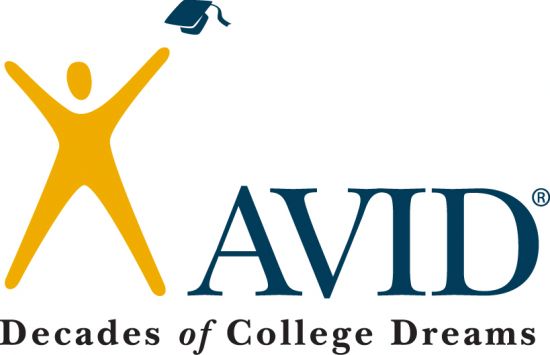 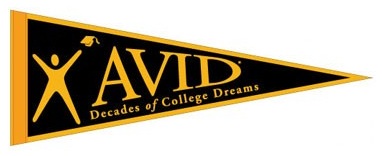 What is AVID?
AVID stands for: Advancement (To get better) Via (by) Individual (Yourself) Determination (You don’t give up)
AVID Elementary is a system that will help you succeed and become prepared for college and your future
AVID Elementary will teach you to be organized, set goals, and become better students.
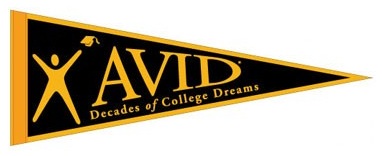 AVID focuses on: Writing, 
Inquiry (critical thinking), 
Collaboration (working together), 
Organization, 
and Reading.
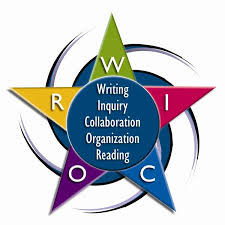 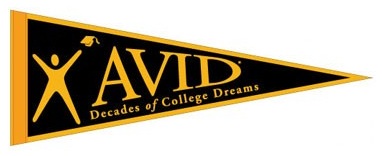 Writing
The Writing Process
Note-taking:
2 and 3 column notes
STAR System:
	Set up notes
	Take notes
	Add to notes
	Review notes
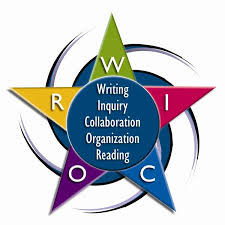 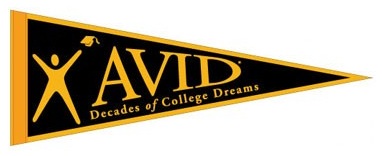 Inquiry
Inquiry (N): The act of asking for
information
Critical Thinking
-Costa’s Levels:
	L1- Gathering information
	L2-Processing information
	L3-Applying information
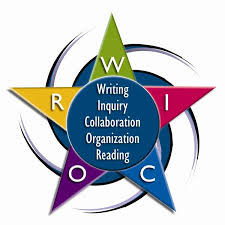 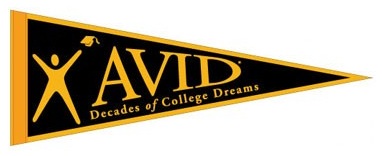 Collaboration
“Two heads are better than one!”
Group projects
Collaborative activities
Partner work
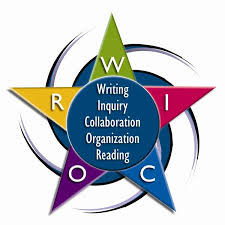 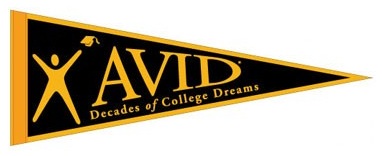 Organization
Binders (Weekly Binder checks)
Notebooks/Note-taking
Writing tools
Planners with parent signatures
	(Homework and important dates
	should be written down)
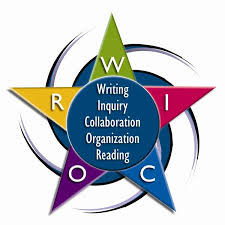 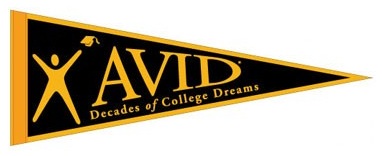 Reading
Close Reading and Note-taking
Key Reading Strategies
Reading Responses
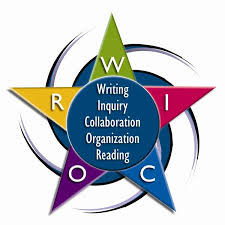